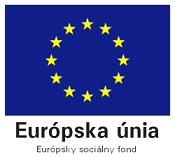 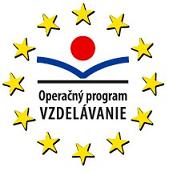 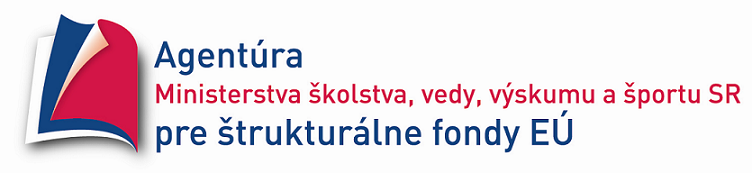 Škola 21. storočia
Dopytovo orientovaný projekt
Moderné vzdelávanie pre vedomostnú spoločnosť/Projekt je spolufinancovaný zo zdrojov EÚ
Kód ITMS projektu 26110130435
Aktivita 1.2
CLOTHES
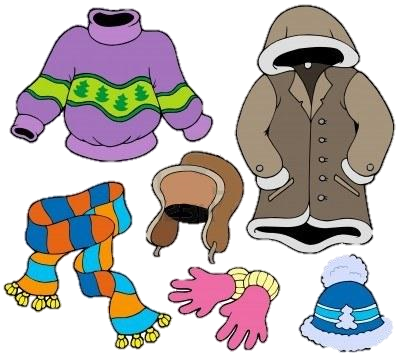 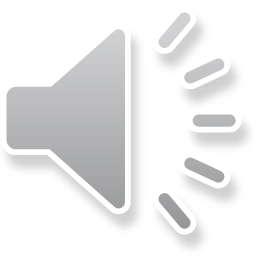 CAP
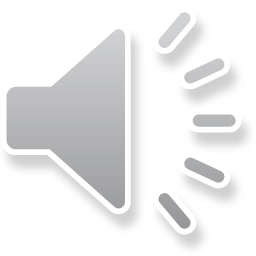 EARMUFS
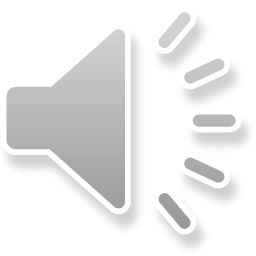 HAT
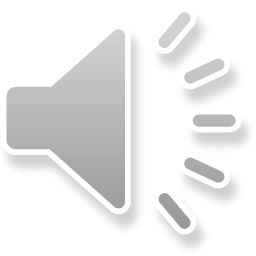 HAT
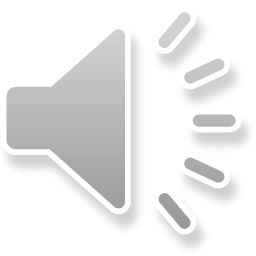 Glasses
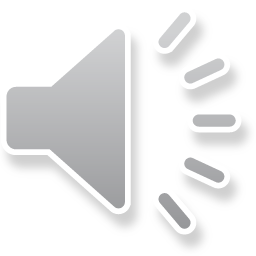 SUNGLASSES
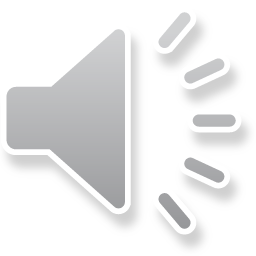 SWIMSUIT
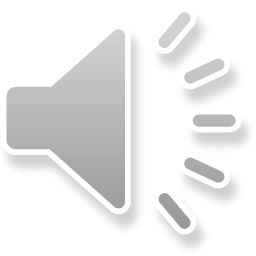 T-SHIRT
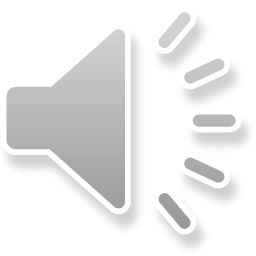 JUMPER
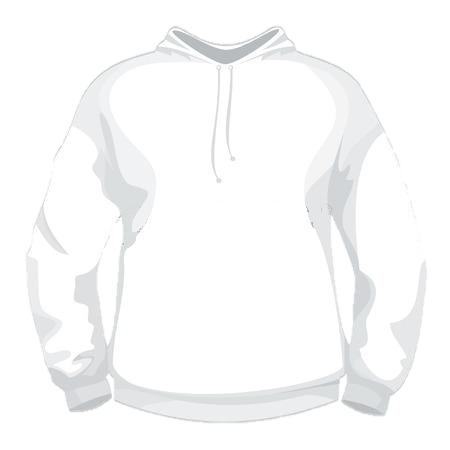 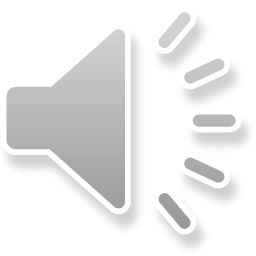 SHIRT
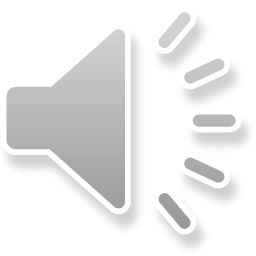 JACKET
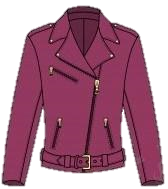 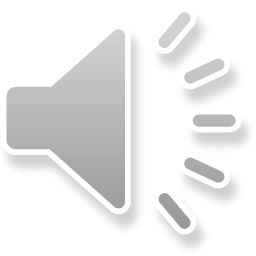 DRESS
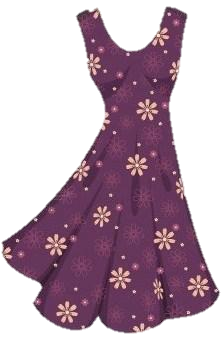 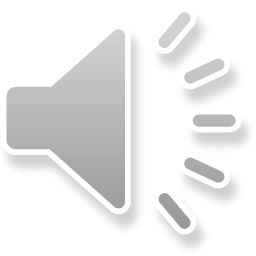 SKIRT
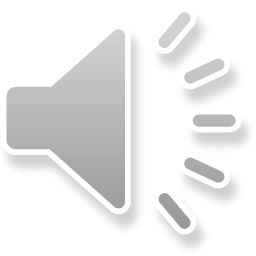 COAT
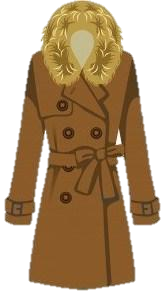 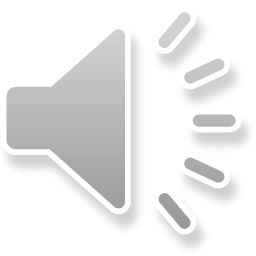 GLOVES
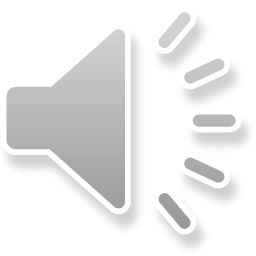 MITTENS
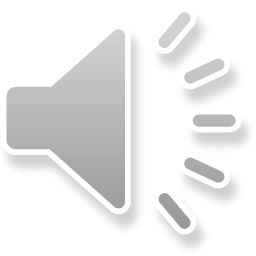 SCARF
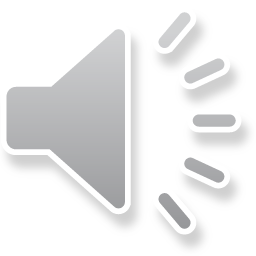 RAINCOAT
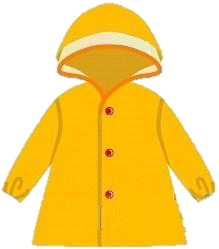 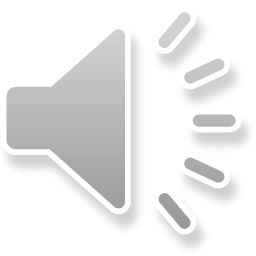 UMBRELLA
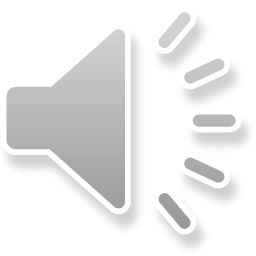 BELT
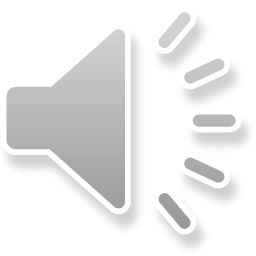 TRoUSERs
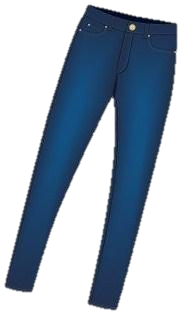 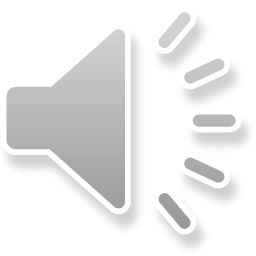 SHORTS
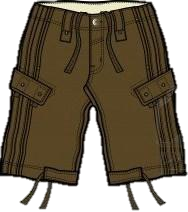 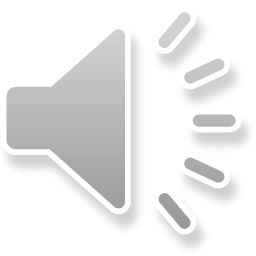 SOCKS
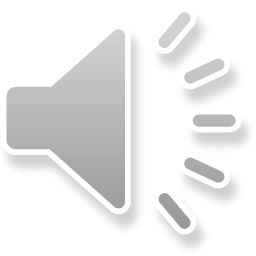 TRAINERS
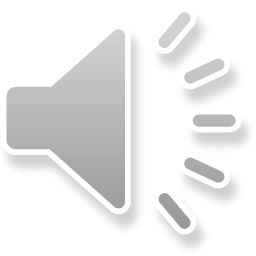 BOOTS
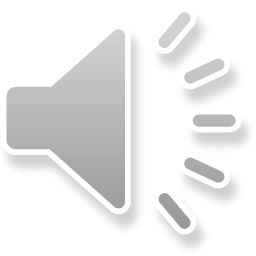 SHOES
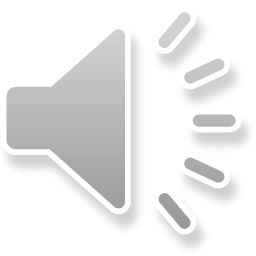 SANDALS
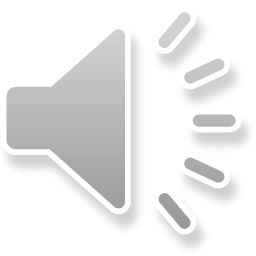